Быстрое внедрение бесплатного короткого номера для обращений граждан по вопросам ЖКХ, организация работы с обращениями
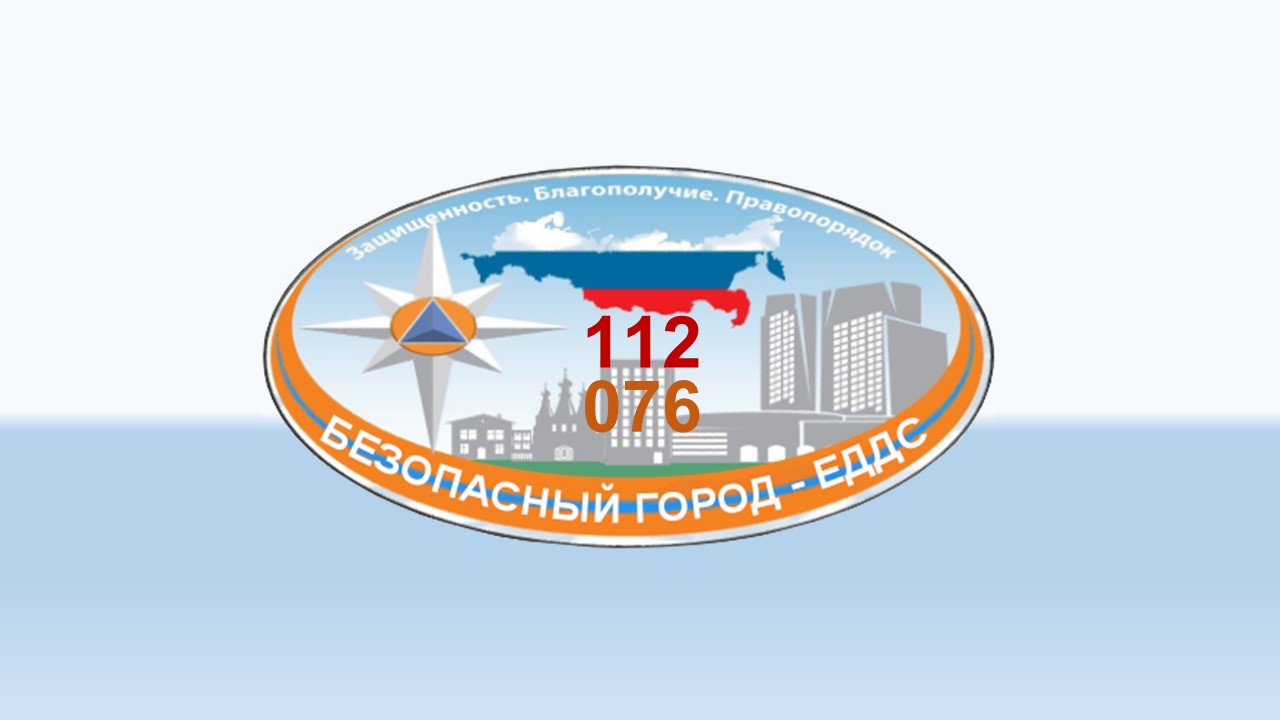 Задача практики
ВОПРОС:
Как быстро внедрить бесплатный единый короткий номер (c заданной комбинацией цифр)     по вопросам ЖКХ и систему обработки обращений?

ЗАДАЧА:
в Новороссийске развернута Система обеспечения вызовов экстренных оперативных служб по единому короткому номеру "112" Краснодарского края («Система-112»), предназначенная для приема и  обработки экстренных вызовов ("01", "02", "03", "04"). Большое количество вызовов представляют собой различные вопросы жилищно-коммунального характера, а так же чисто справочные обращения.

Основной задачей практики является быстрое и недорогое решение по установлению короткого номера (с заданной комбинацией) для возможности бесплатных телефонных обращений по вопросам ЖКХ с доведением проблематики до исполнителей и осуществлением контроля исполнения обращений, как следствие, сокращение нагрузки на «Систему-112» эффективности ее работы. Так же задачей практики является предоставление возможности гражданам пенсионного возраста воспользоваться единым городским информационным ресурсом по вопросам ЖКХ без применения персональных компьютеров, сенсорных смартфонов, планшетов и интернет, имея под рукой лишь простейший мобильный или городской домашний телефон.
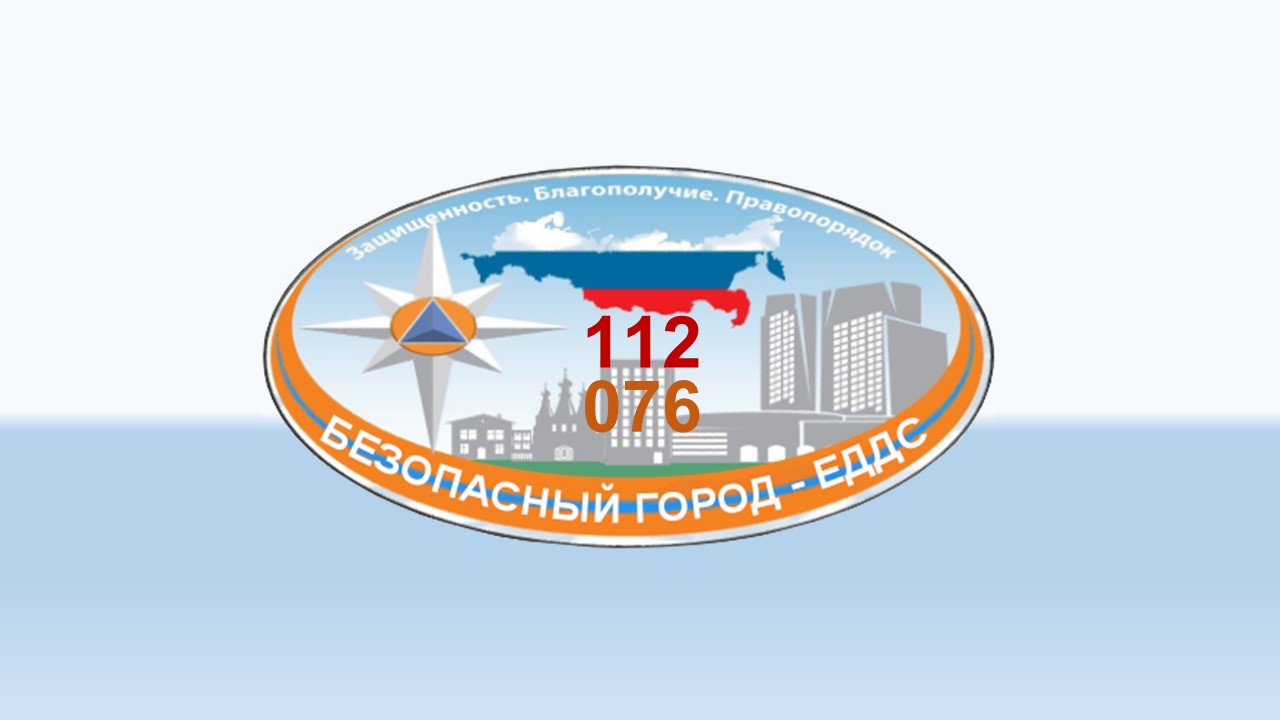 В чем уникальность практики ?
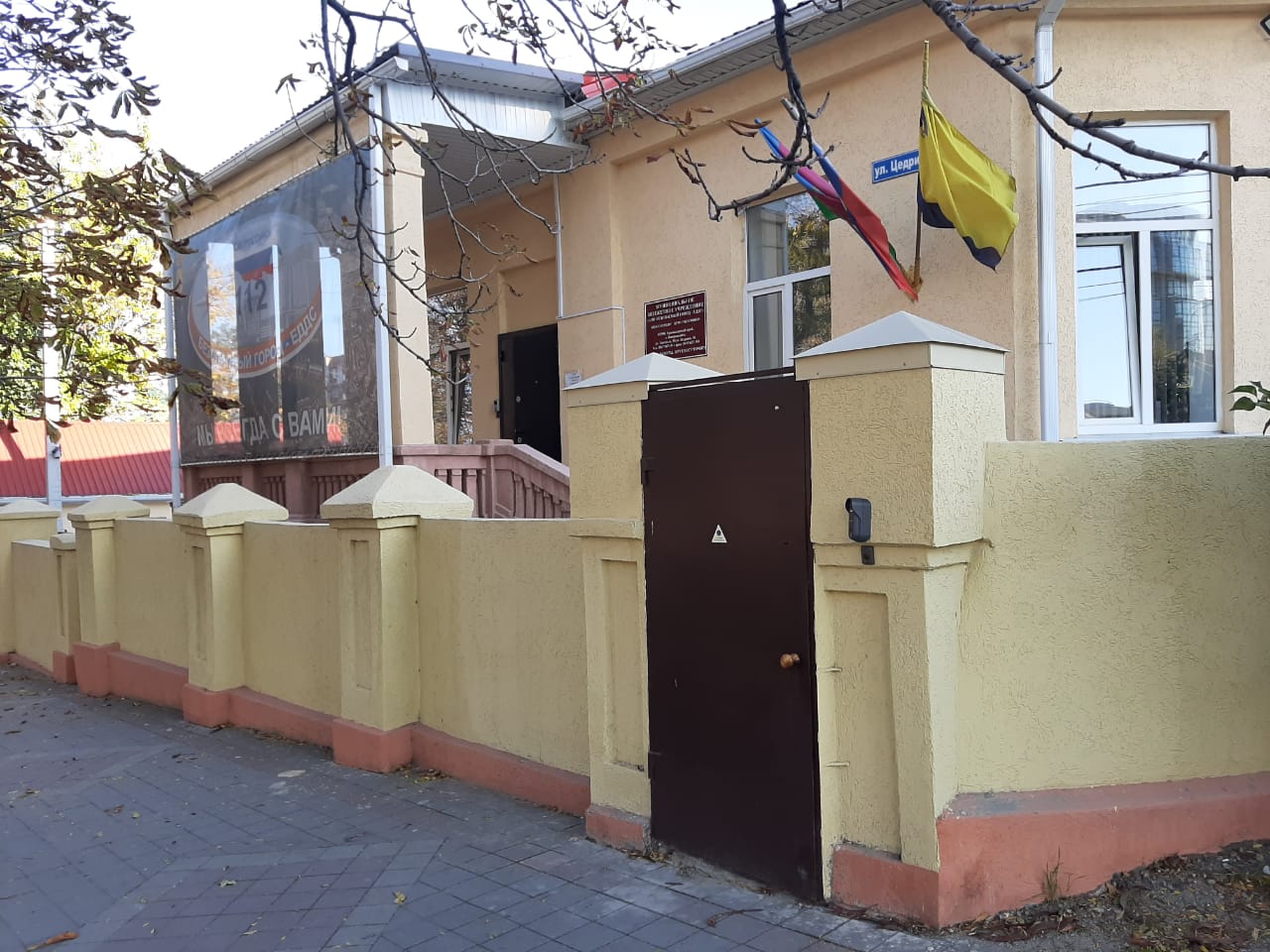 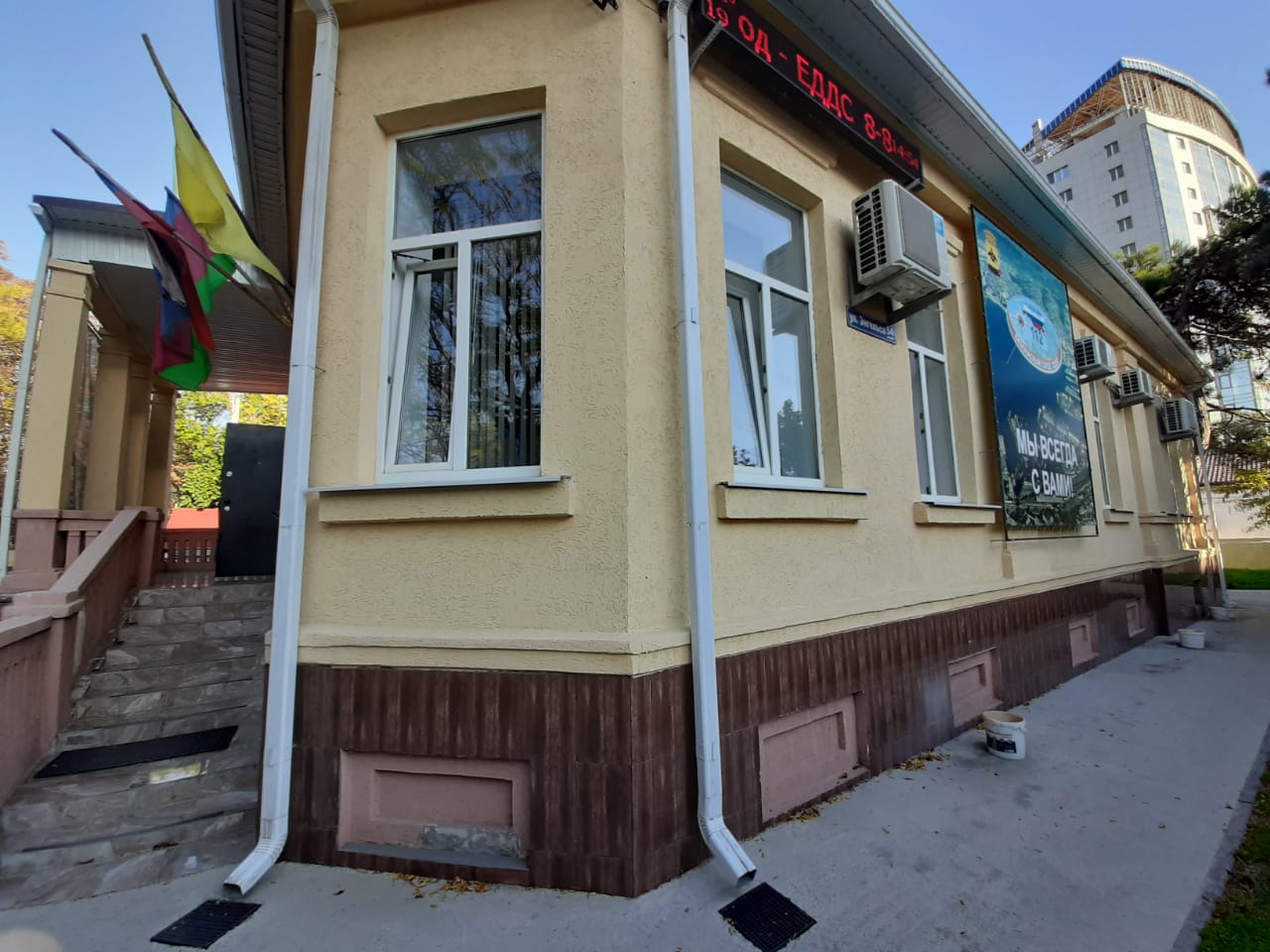 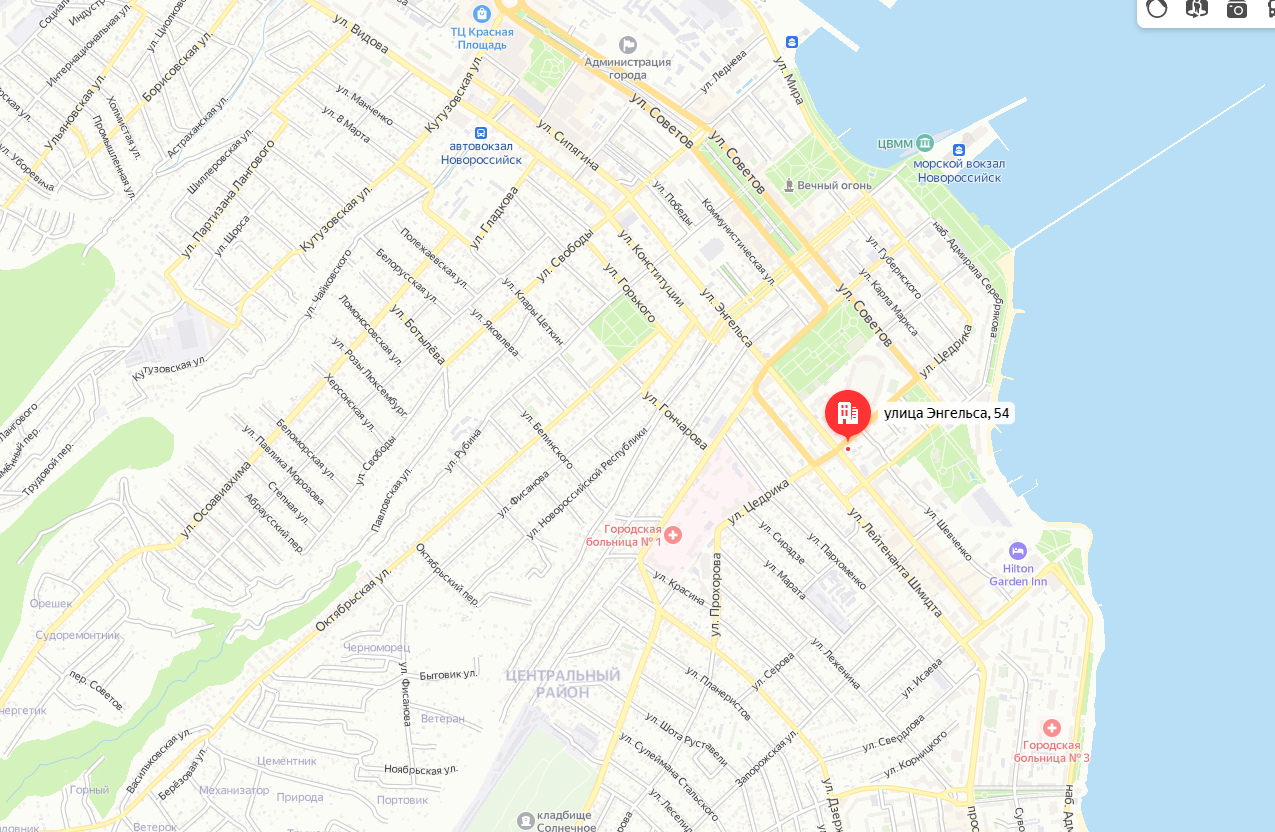 а) заказчик устанавливает требуемую комбинацию цифр короткого номера оператору связи из числа свободных, а не выбирает из имеющихся, предлагаемых каждым оператором;

б) устанавливаемая комбинация телефонного номера будет доступна для всех мобильных операторов, решение вопросов свободности комбинации для соединения абонентов других мобильных операторов берет на себя оператор, предоставляющий услугу переадресации;

в) заключение договорных отношений на переадресацию со всеми операторами мобильной и проводной связи, предоставляющими услуги в субъекте Российской Федерации, а так же муниципальном образовании, как того требует стандартный подход к решению вопроса - не требуется;

г) установление оператором связи единого тарифа на переадресацию звонков со всех мобильных операторов на территории муниципального образования на выбранный короткий номер;

д) при наличии выбора набора длинного или короткого легко запоминающегося бесплатного номера большинство звонков будет поступать на короткий номер;

е) при наборе единого короткого номера можно воспользоваться единым информационным ресурсом, формируемым нашей организацией. Информация является официальной и проверенной.
Чёрное
море
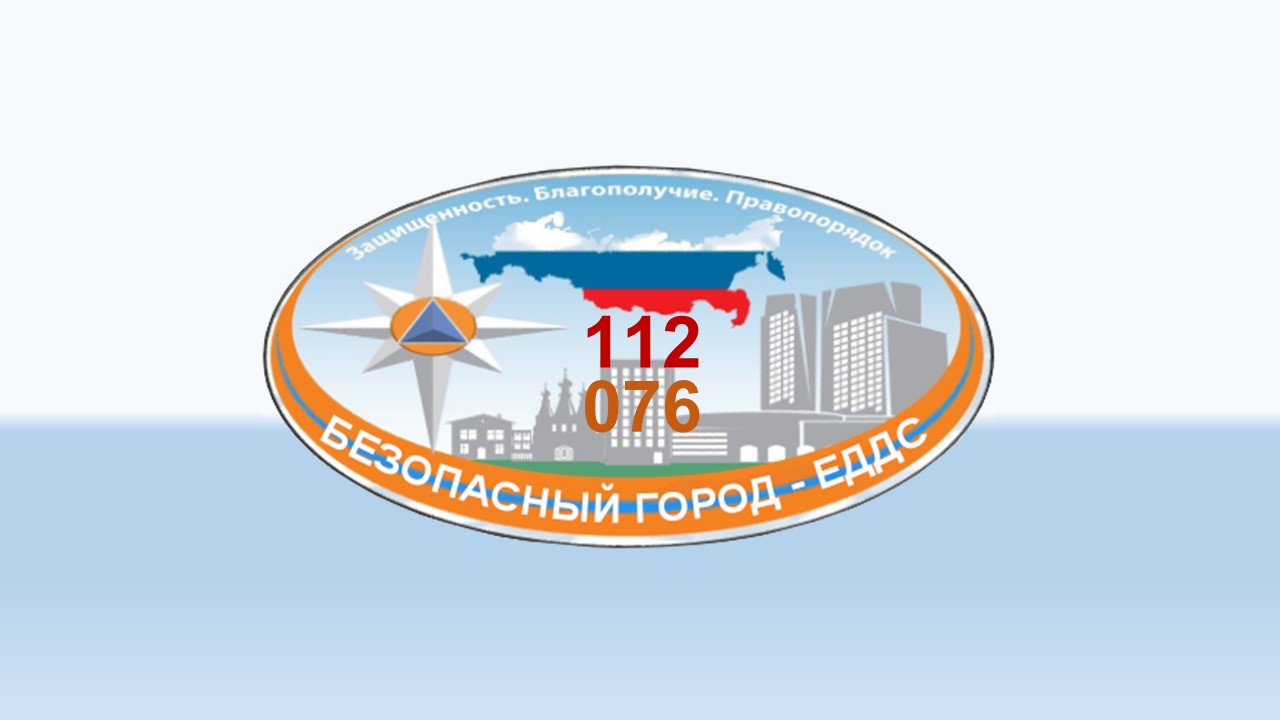 Центр обработки вызовов МБУ «АПК Безопасный город - ЕДДС»
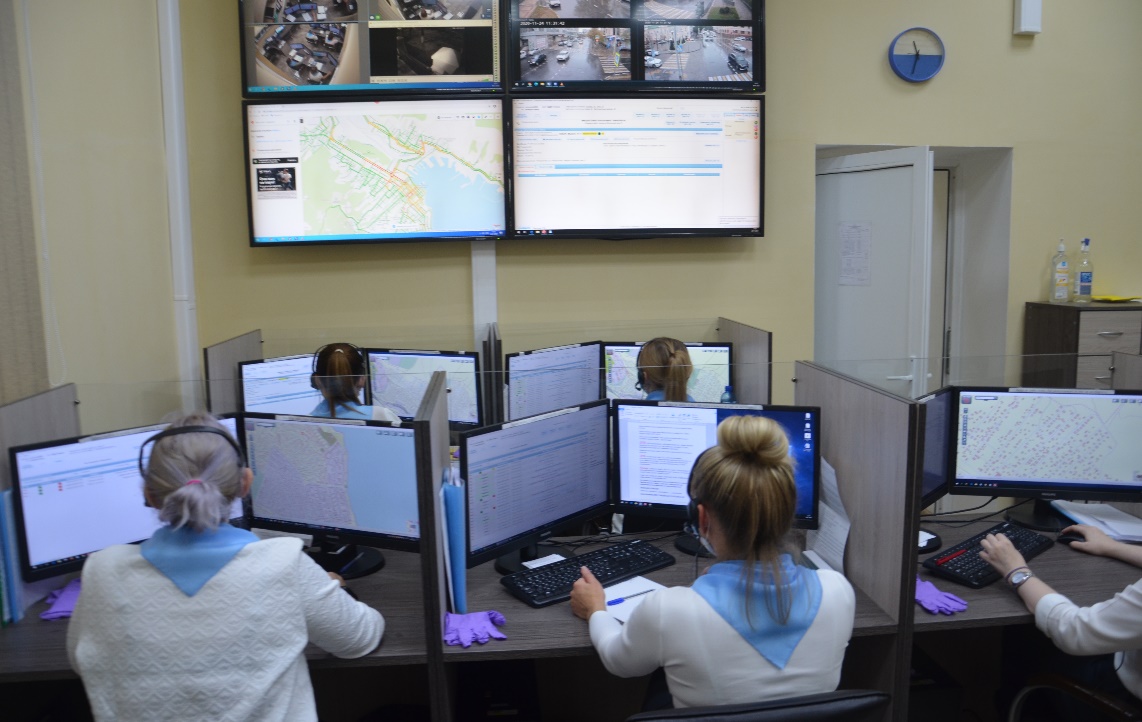 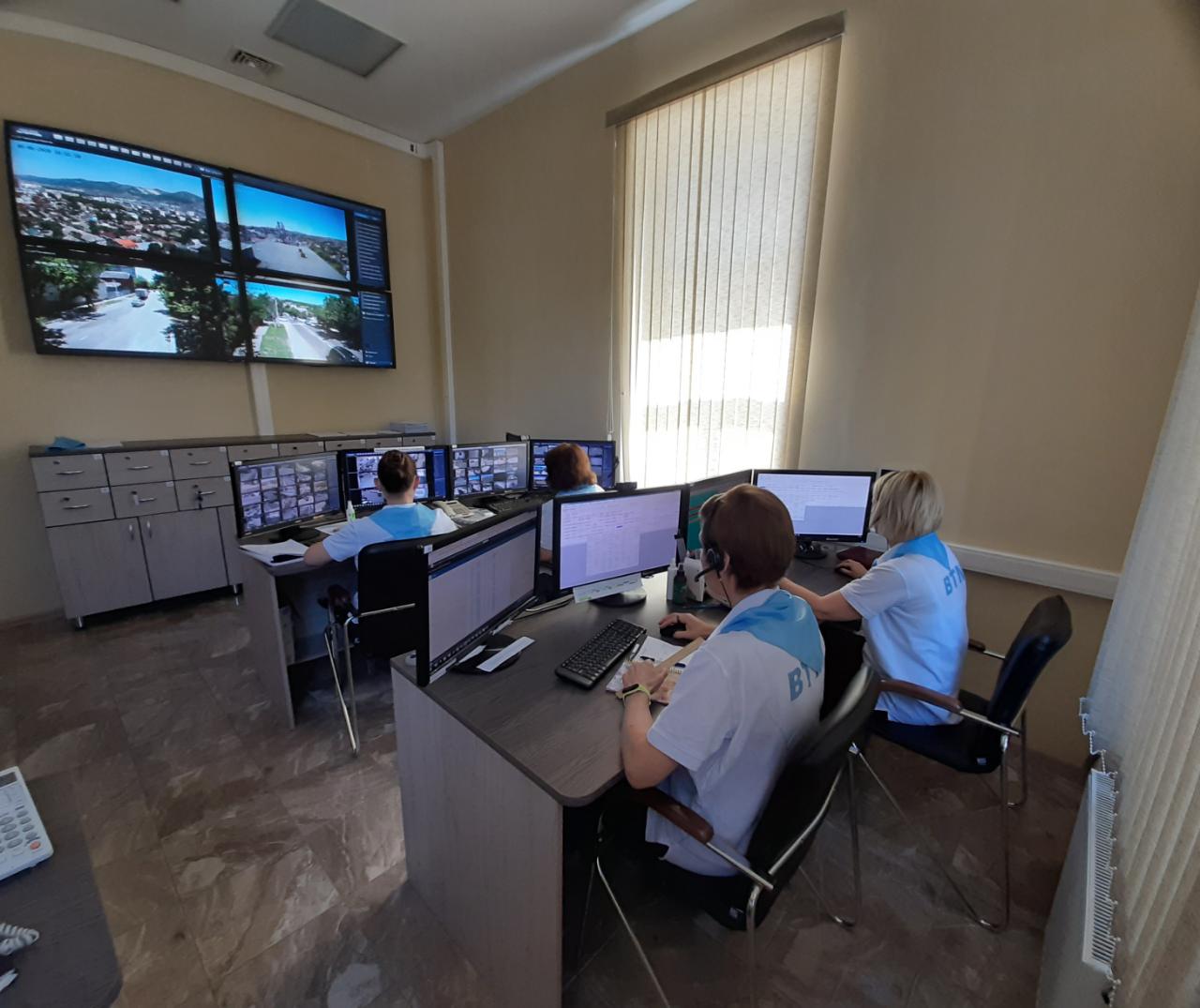 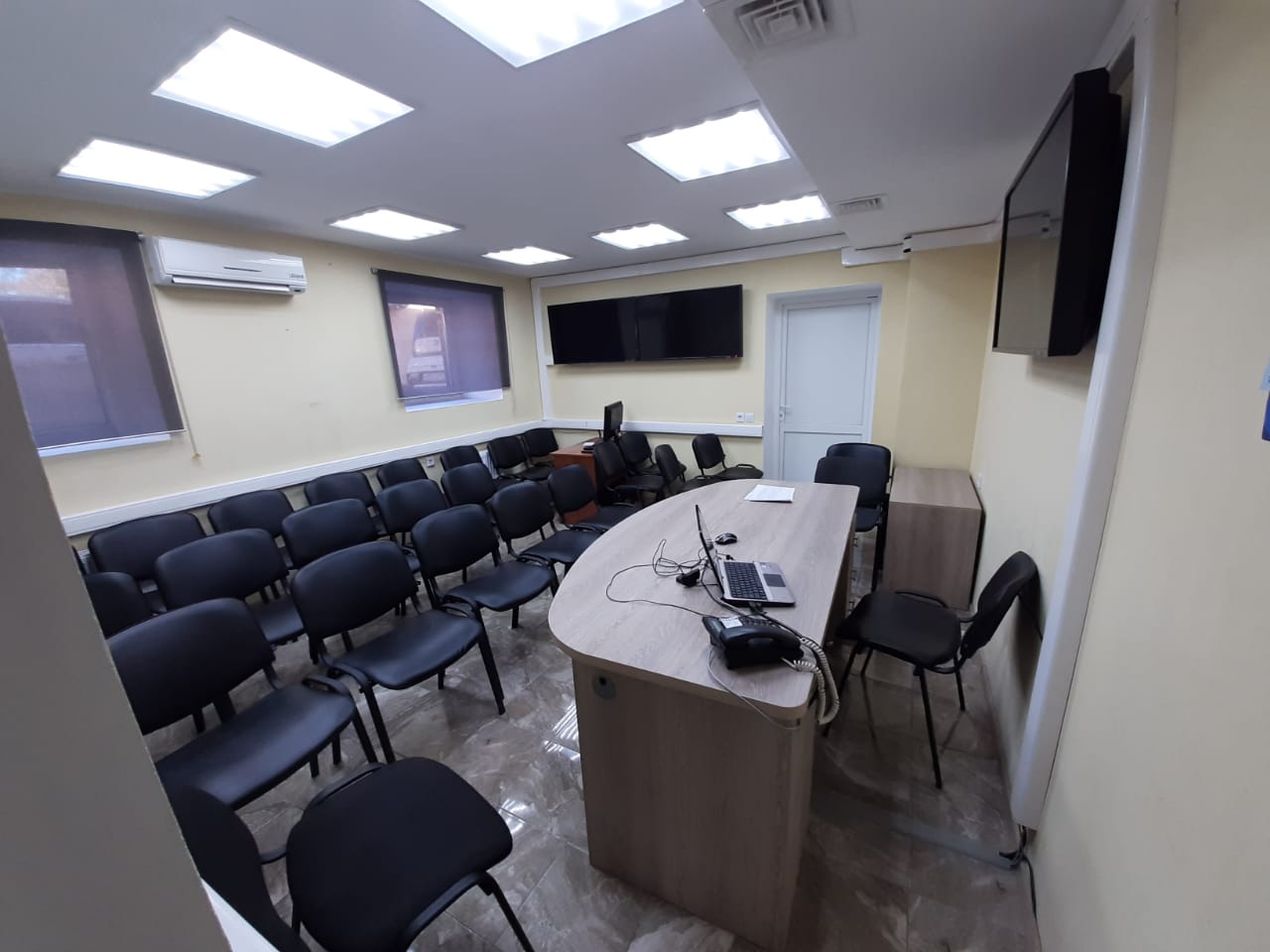 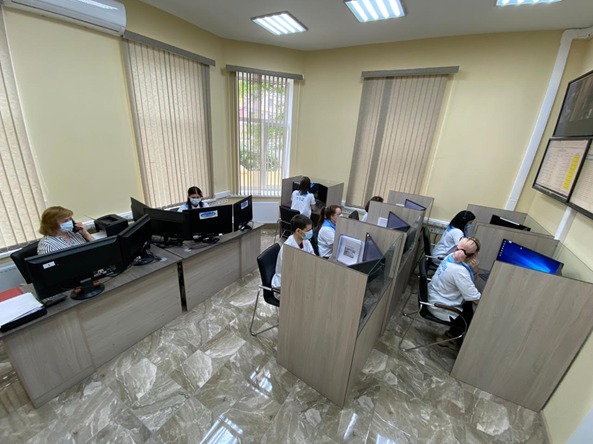 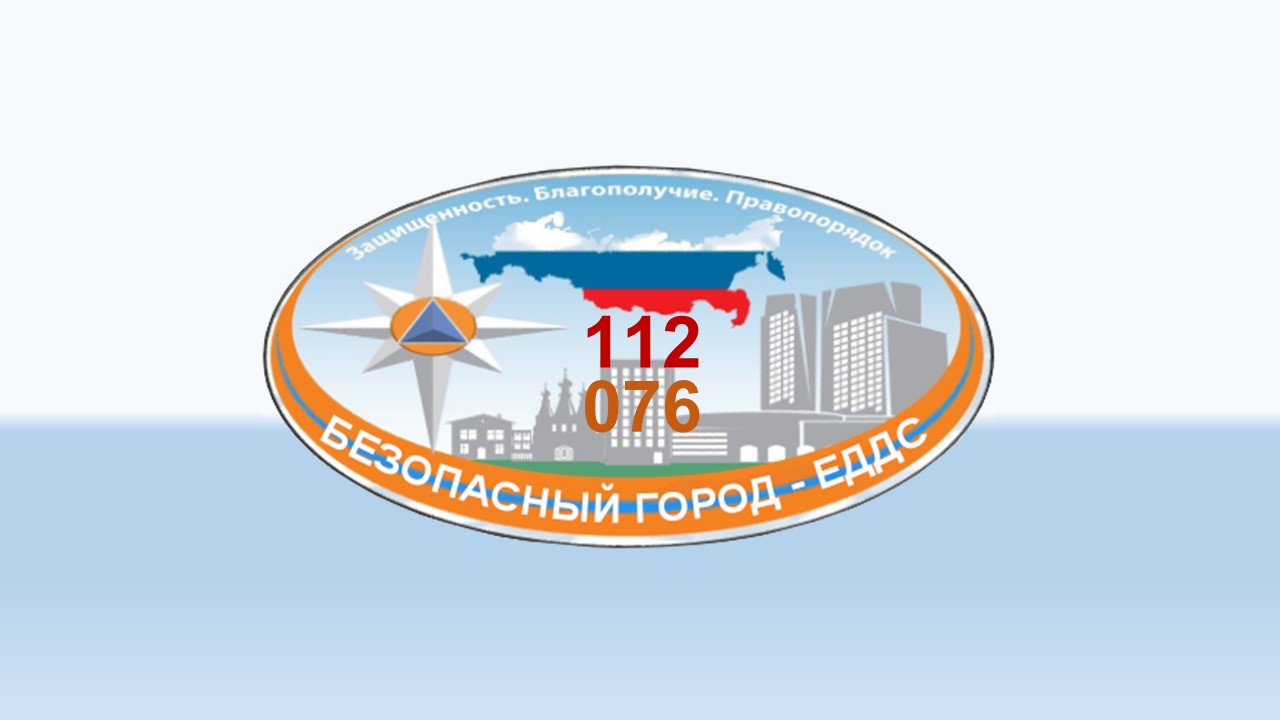 Пути решения вопроса
1.
2.
Оператор связи 1
Оператор связи 2
Оператор
связи n
…
Оператор связи
…
Договор
цена 2
Договор
цена n
Договор
цена 1
Договор
цена
Стоимость
Организация
Организация
Стои-мость 2
Стои-мость n
Стои-мость
+
+
=
Стои-
мость 1
+
…
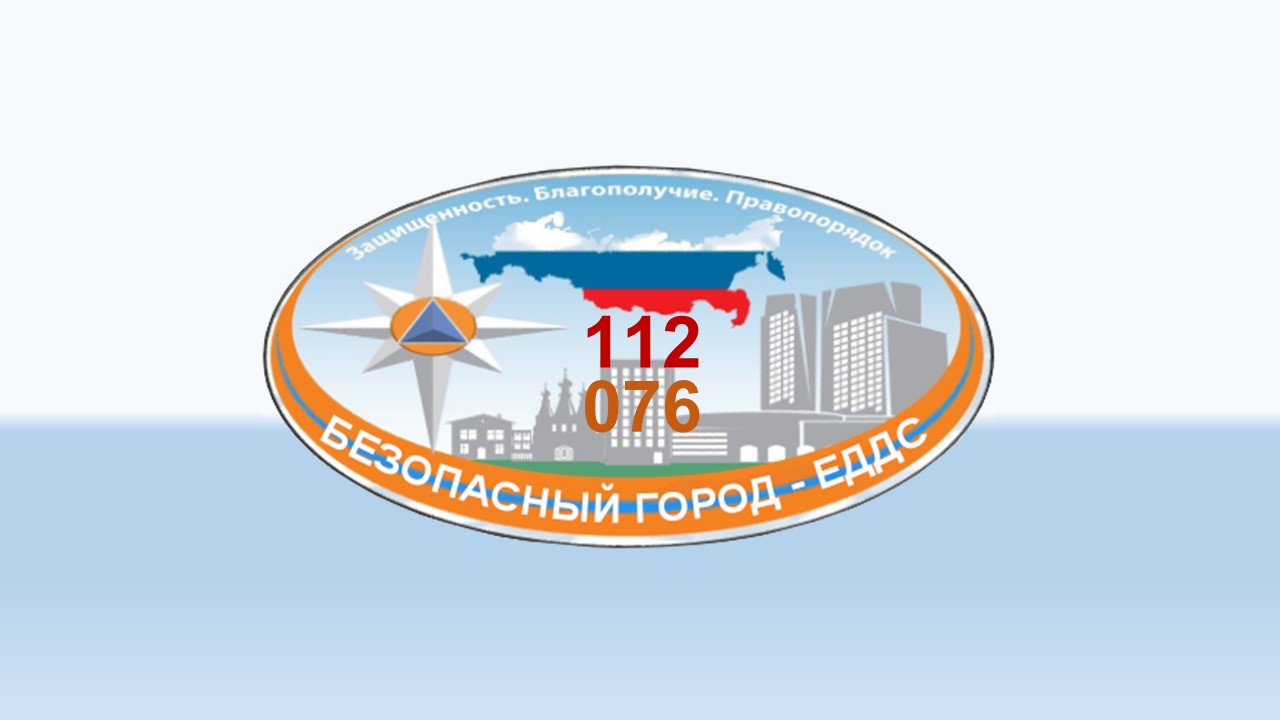 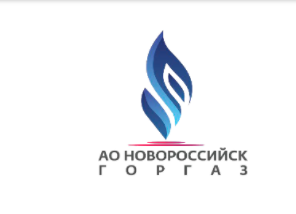 Обеспечения информационного взаимодействия
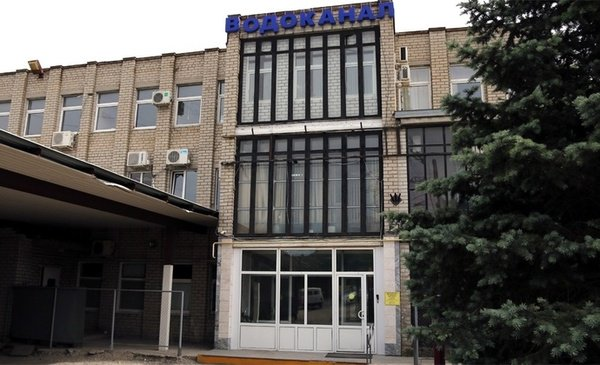 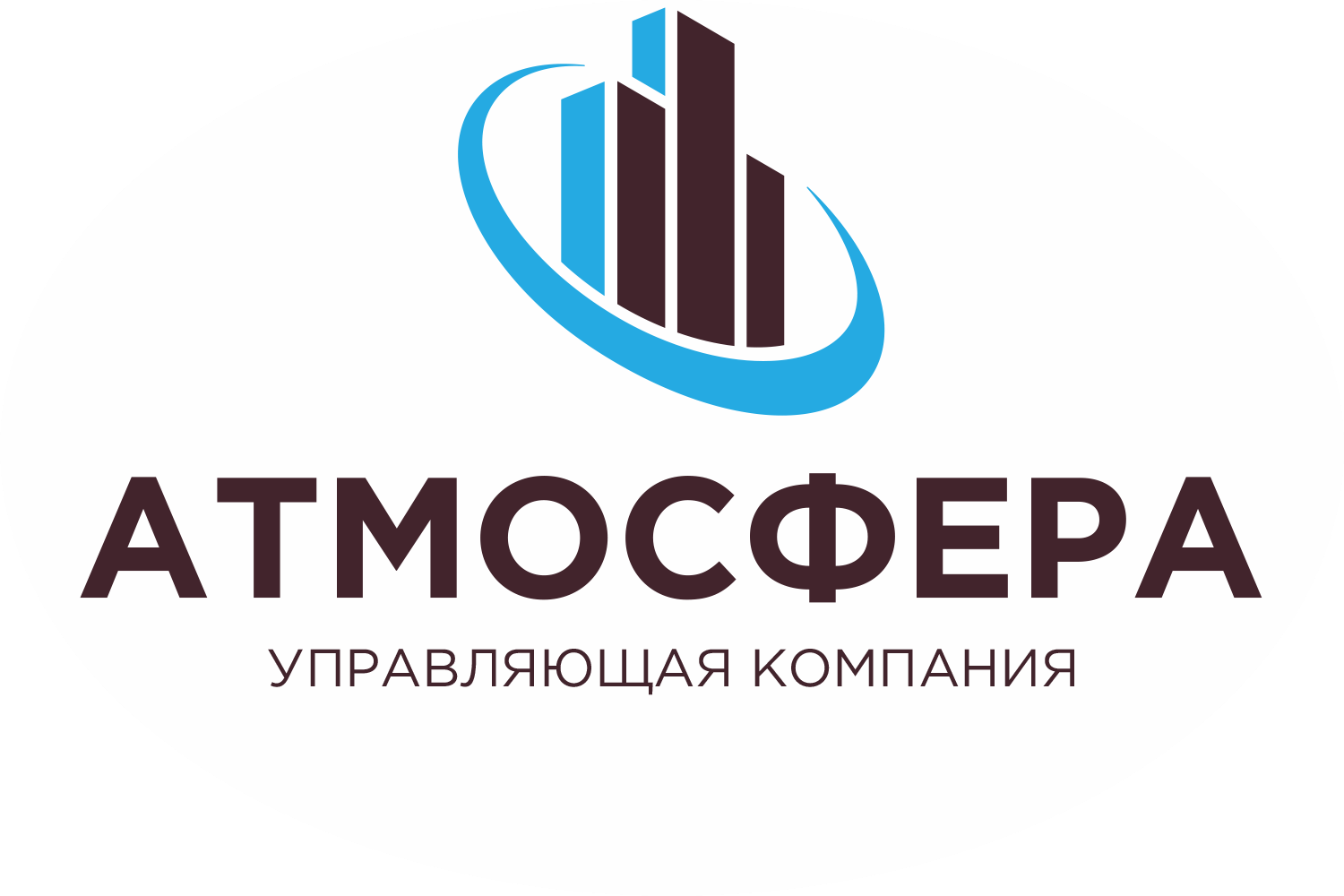 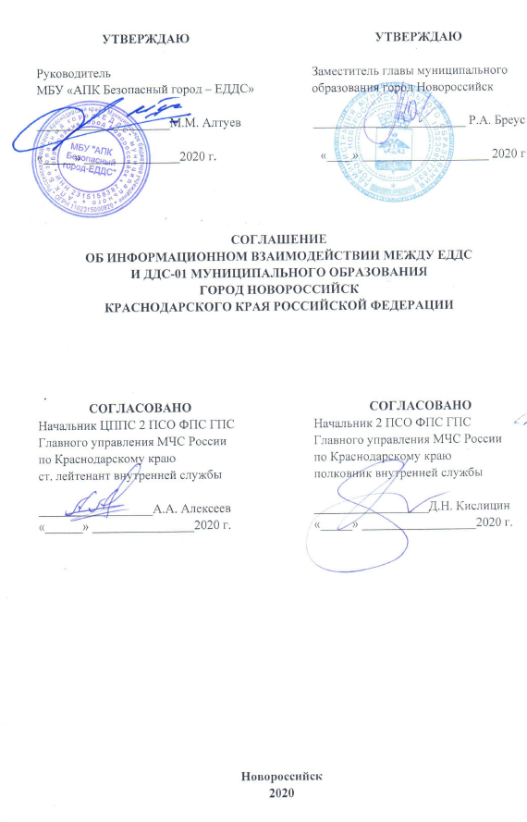 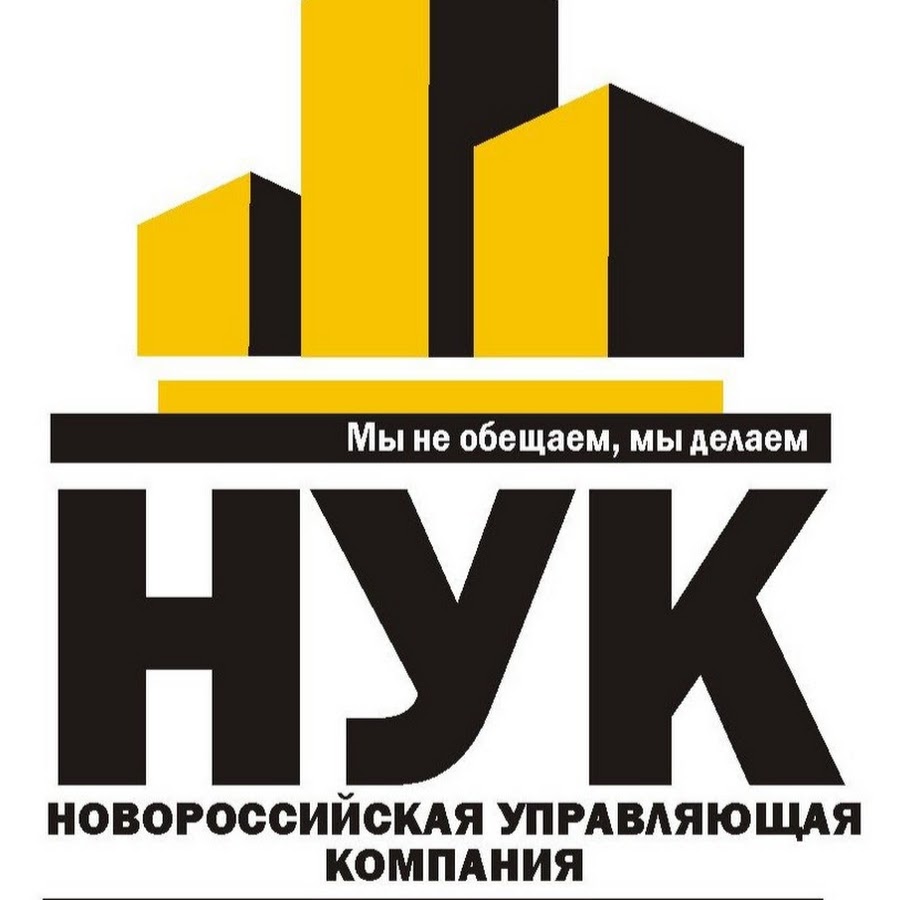 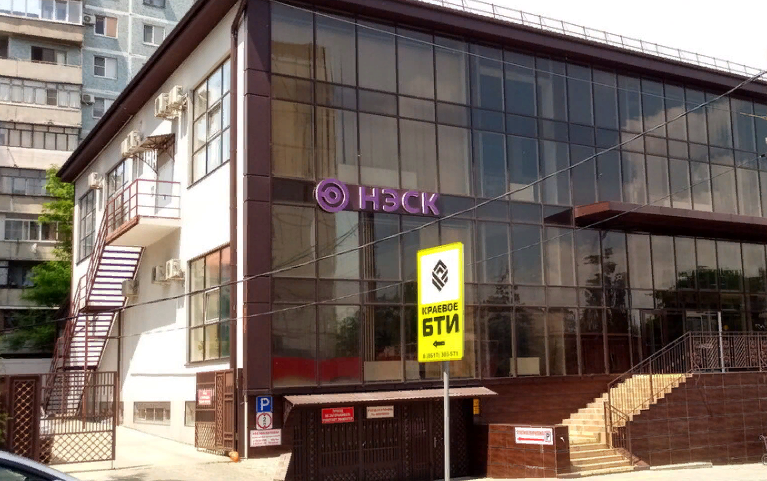 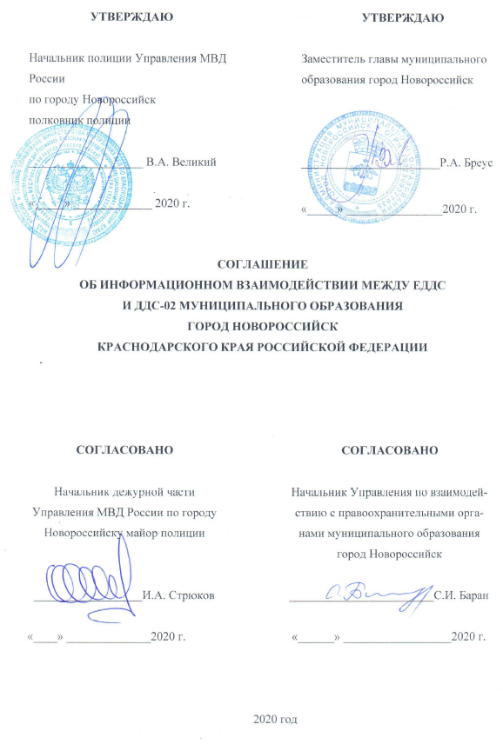 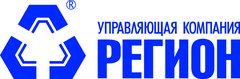 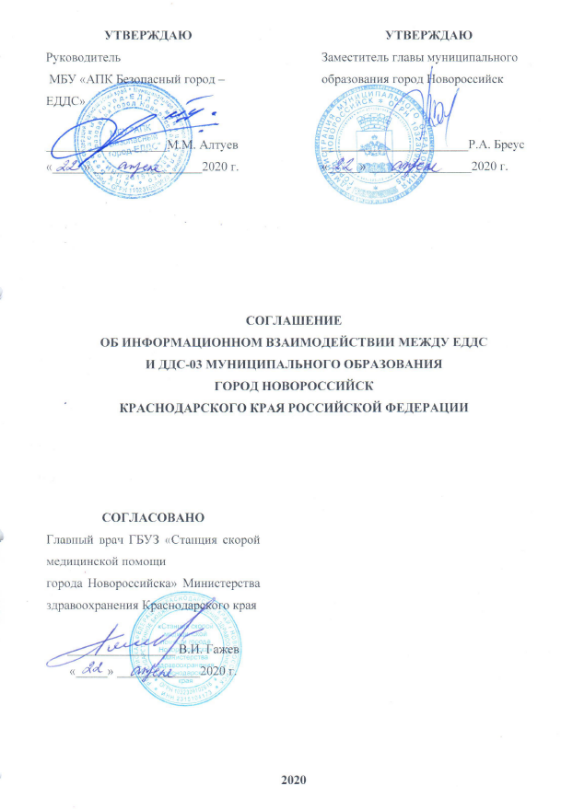 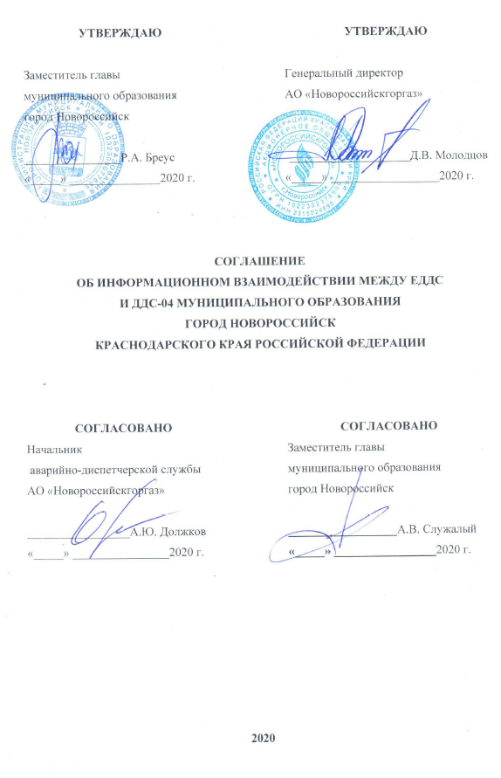 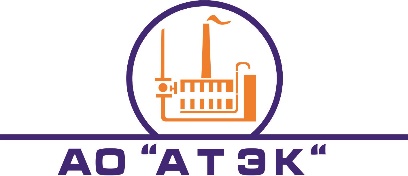 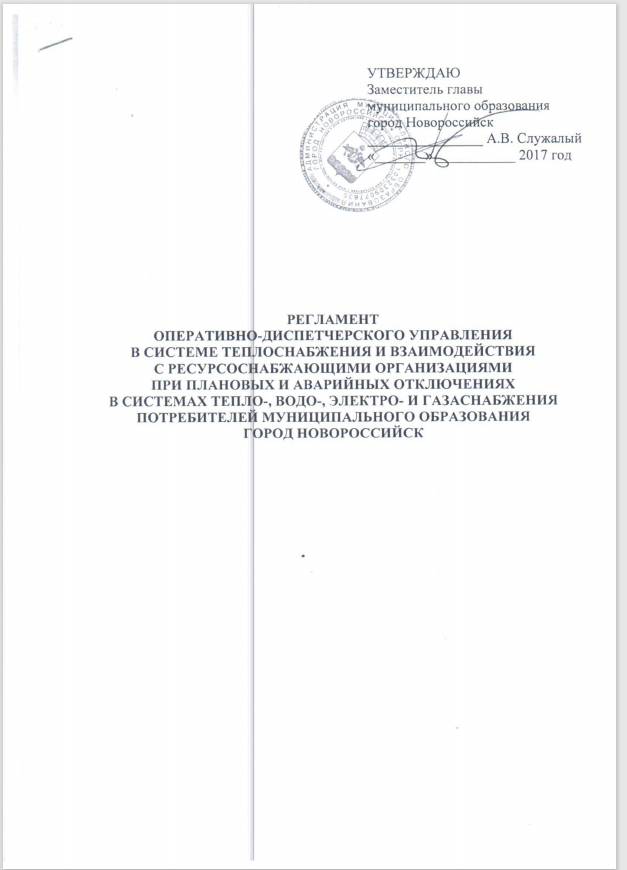 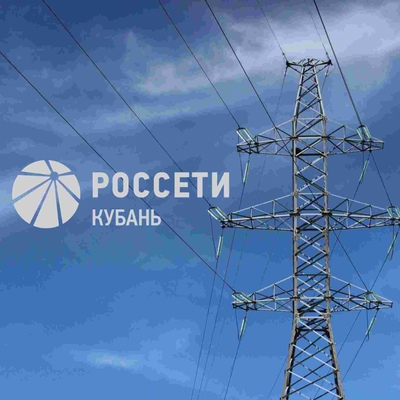 «ТЕАМ»
Новороссийск
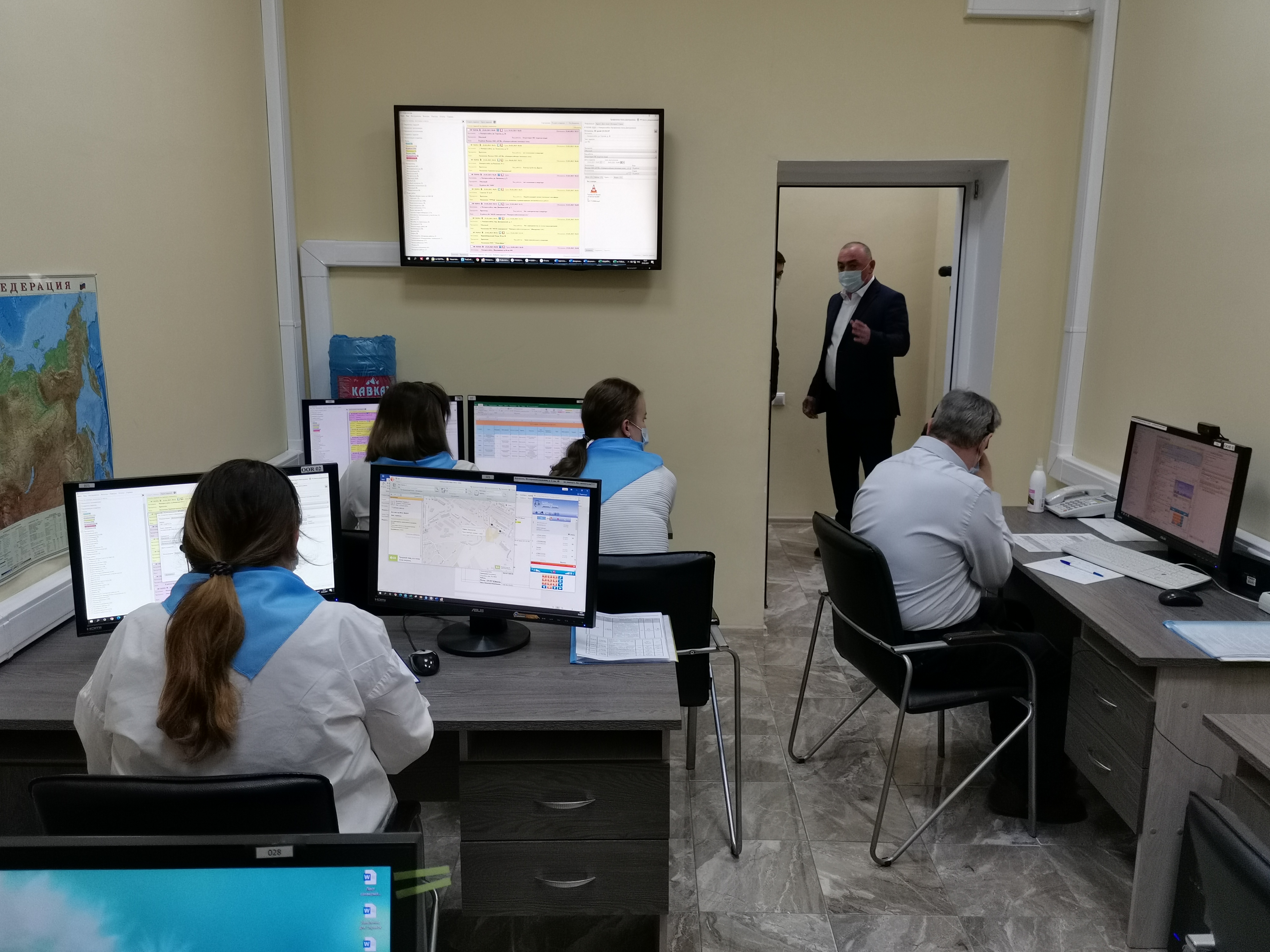 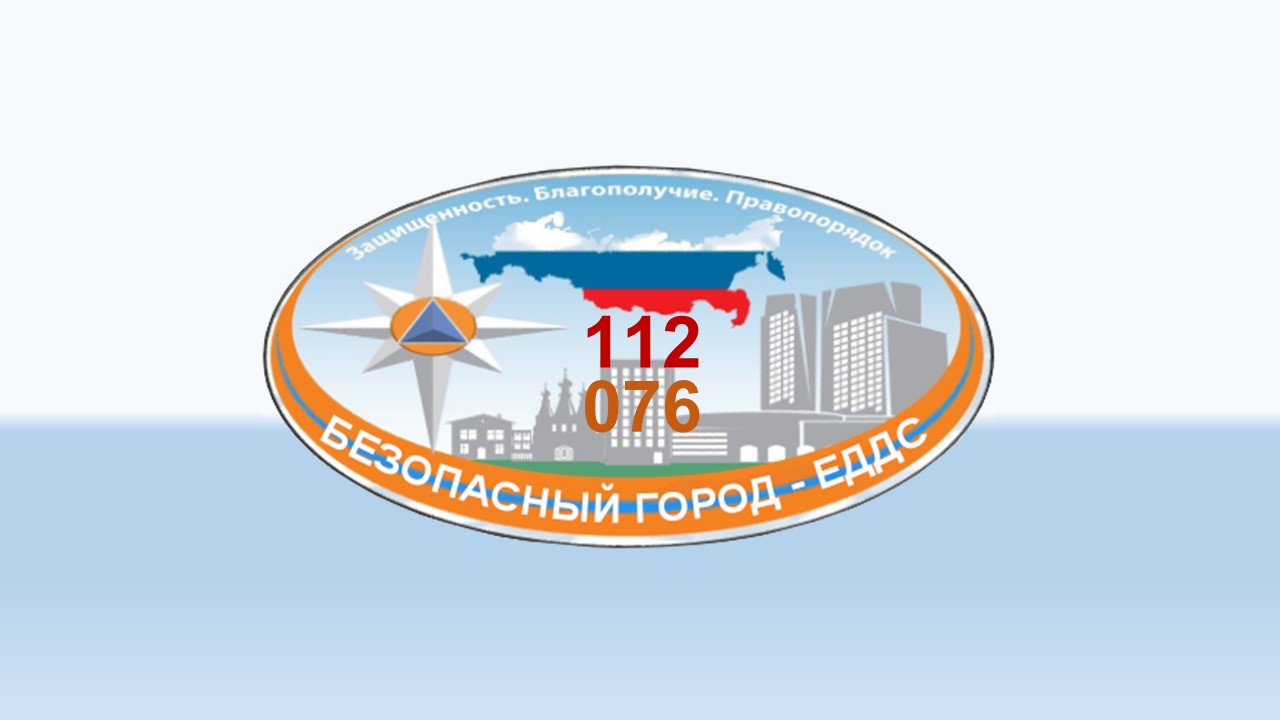 Результаты внедрения практики
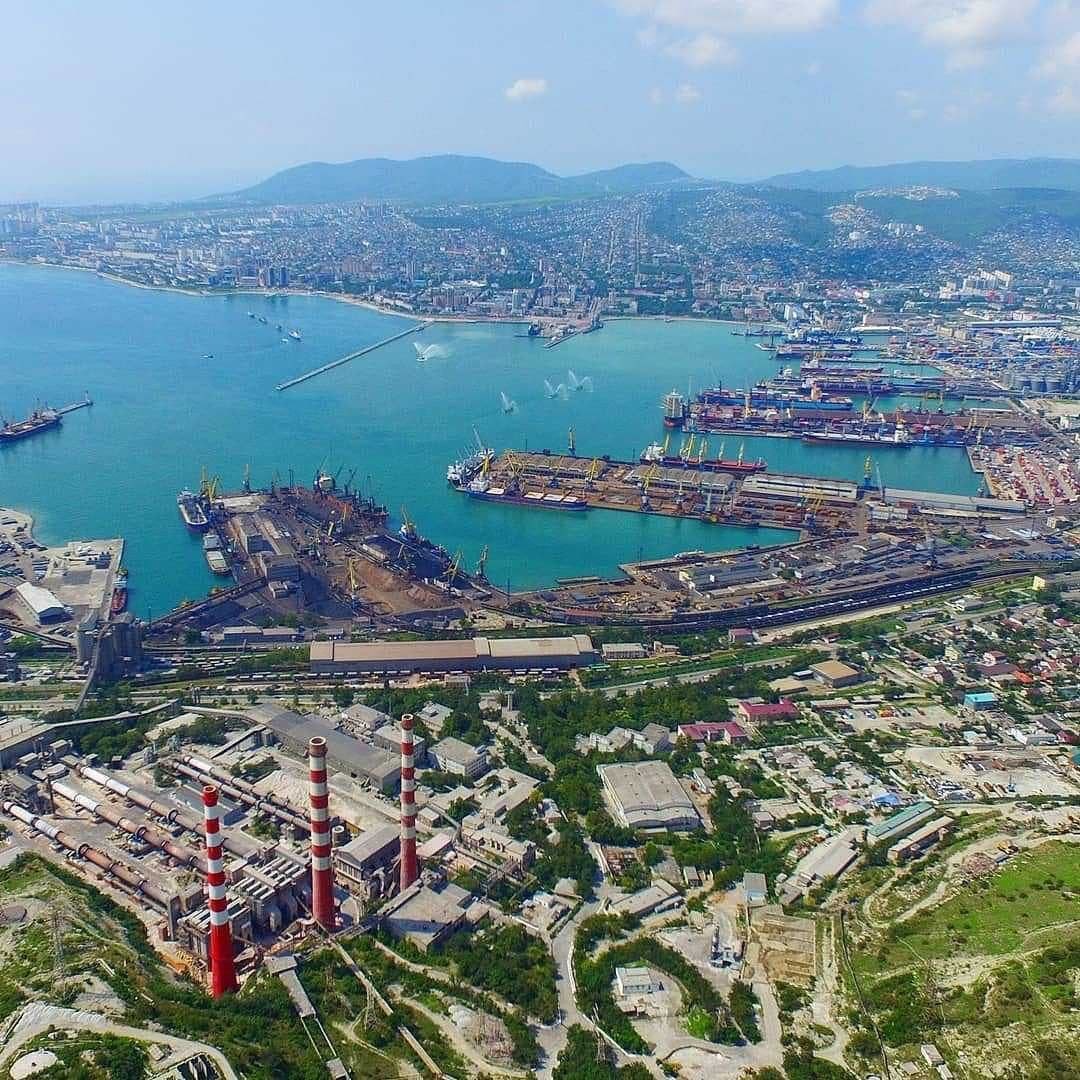